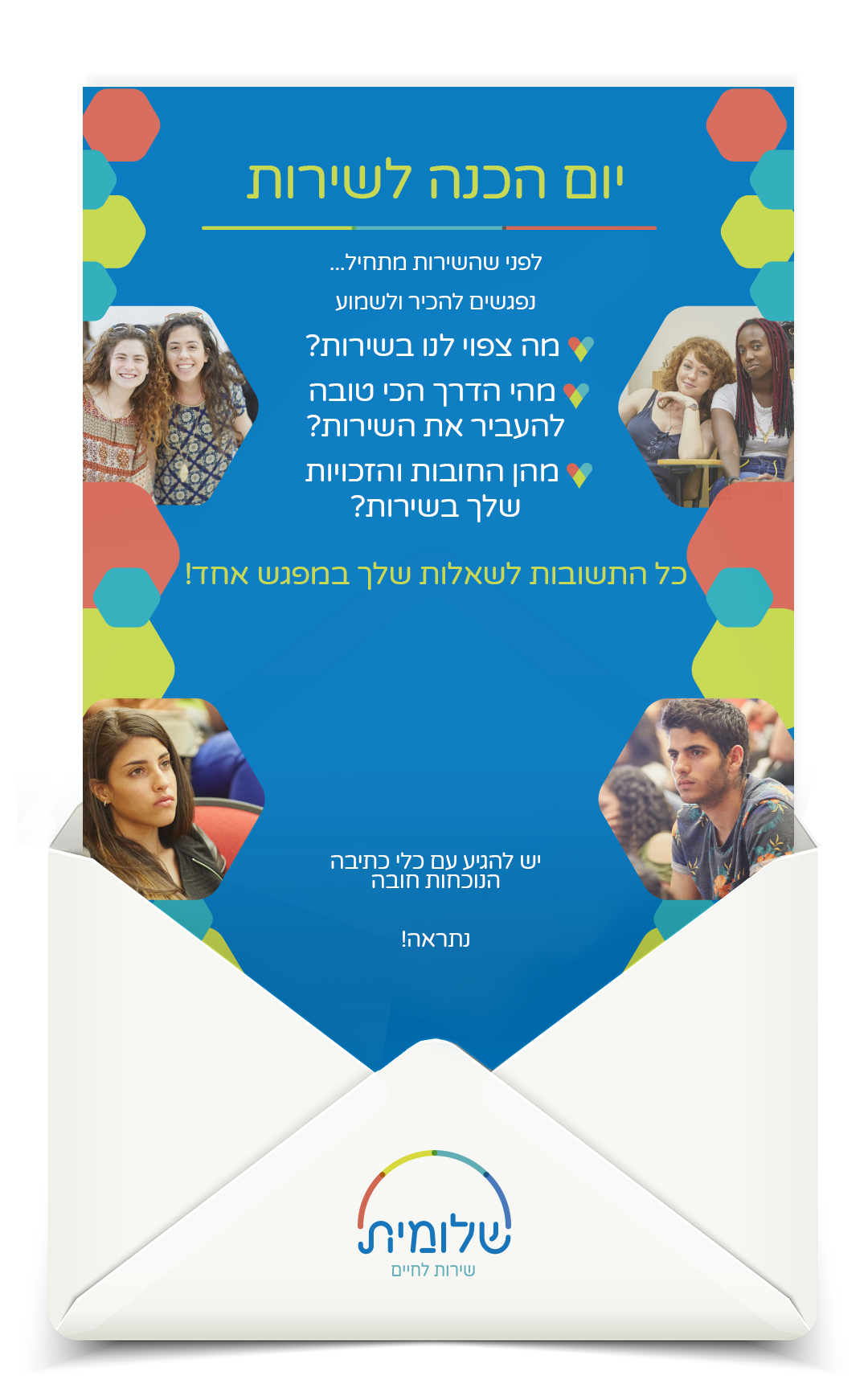 יום ראשון, 6.8.17
מתחילים בשעה 9:00
מסיימים בשעה 14:00
בית התרבות אלווין ישראל
הנרייטה סולד 20, ירושלים
יעל 050-8884489